Учебно-методический комплекс дисциплины (курса) для
 дистанционного обучения слушателей по программам дополнительного профессионального обучения
Актуализация модулей УМК для ДО по программа ДПО
Предоставить в ОДО УМУ информацию (через систему личных сообщений сайта КрасГМУ: Резниченко Наталье Сергеевне или Коноваловой Анне Анатольевне):
Название модулей не должно дублироваться в разных программа, каждый модуль должен быть уникальным
Название моделей не должно быть похожими чтобы не вводить слушателей в заблуждение при выборе программ. 
Содержание модулей не должно дублироваться в разных программах
Куратор модуля должен быть только 1 – отвечает за сопровождение образовательного процесса
Размещение модулей УМК для ДО по программа ДПО на сайте
cdo.krasgmu.ru
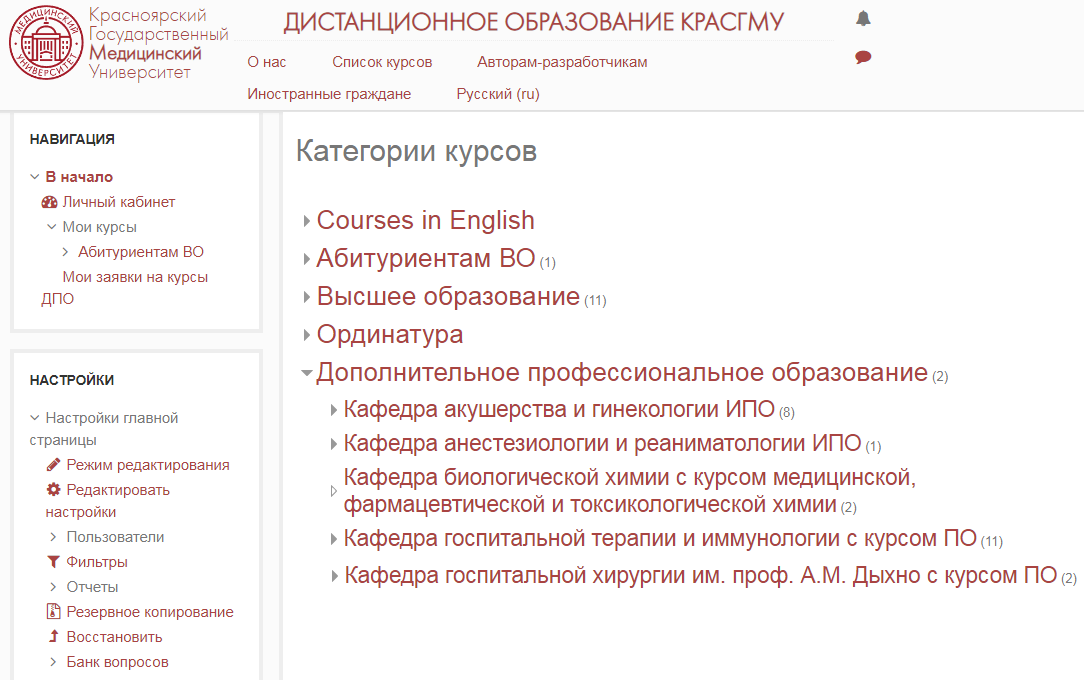 Рекомендации по разработке учебно-методических комплексов для дистанционного обучения
На главной страницы сайта  дистанционного обучения Университета выберите раздел «Авторам разработчикам» далее из выпадающего списка выберите необходимую инструкцию
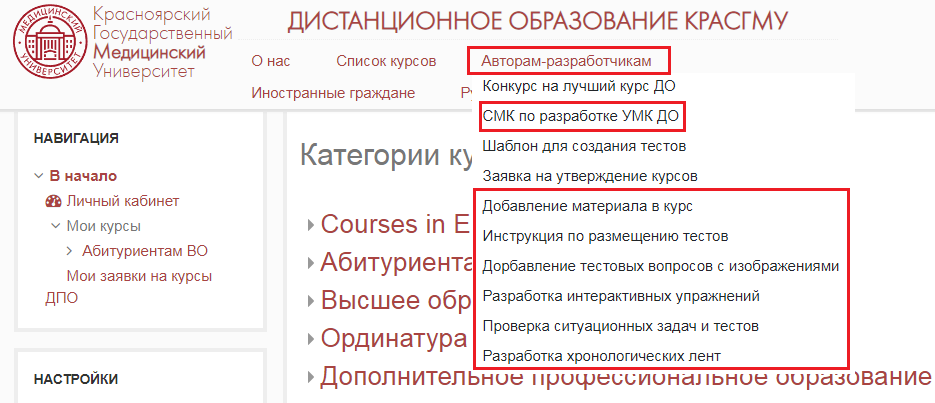 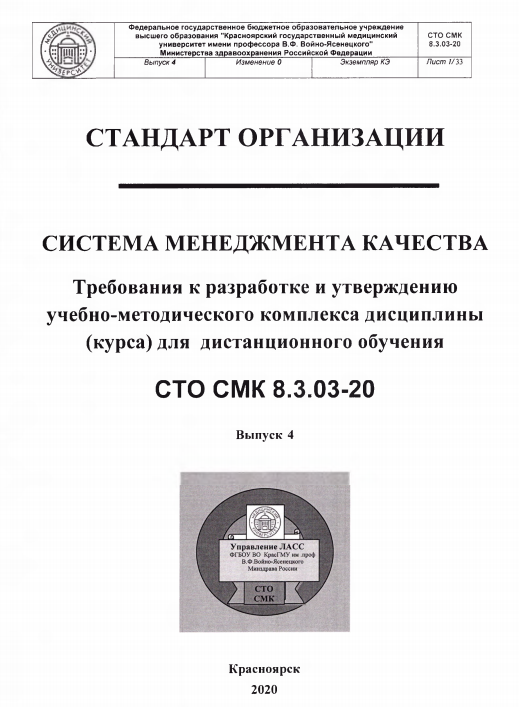 Структура УМК для ДО и его содержательные элементы
1. Содержание УМК для ДО должно соответствовать его названию
2. Каждая тема УМК для ДО должна быть раскрыта полностью
3. Проверочные материалы должны соответствовать содержанию курса и содержанию темы
4. Количество материала должно соответствовать заявленному количеству часов (СТО СМК 8.3.03-20: вып. 4 )
5. Использование актуальной информации в курсе:
действующие клинические рекомендации, стандарт и порядок оказания медицинской помощи по специальности 
нормативно-правовая документация
 список основной и дополнительной литературы литературы
6. Работоспособность всех логических переходов и ссылок
7. Наглядность и качество графического материала
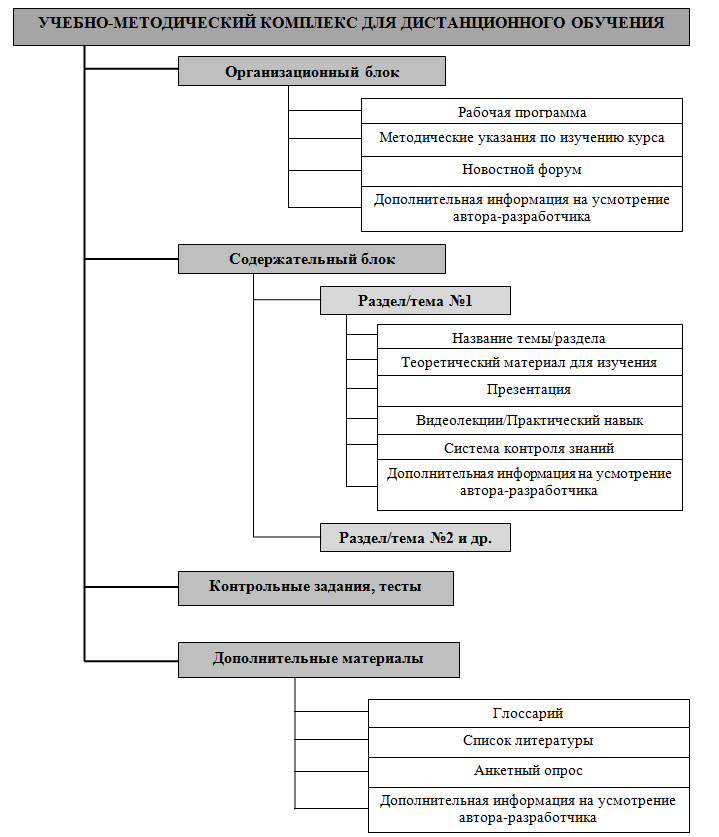 Теоретический материал
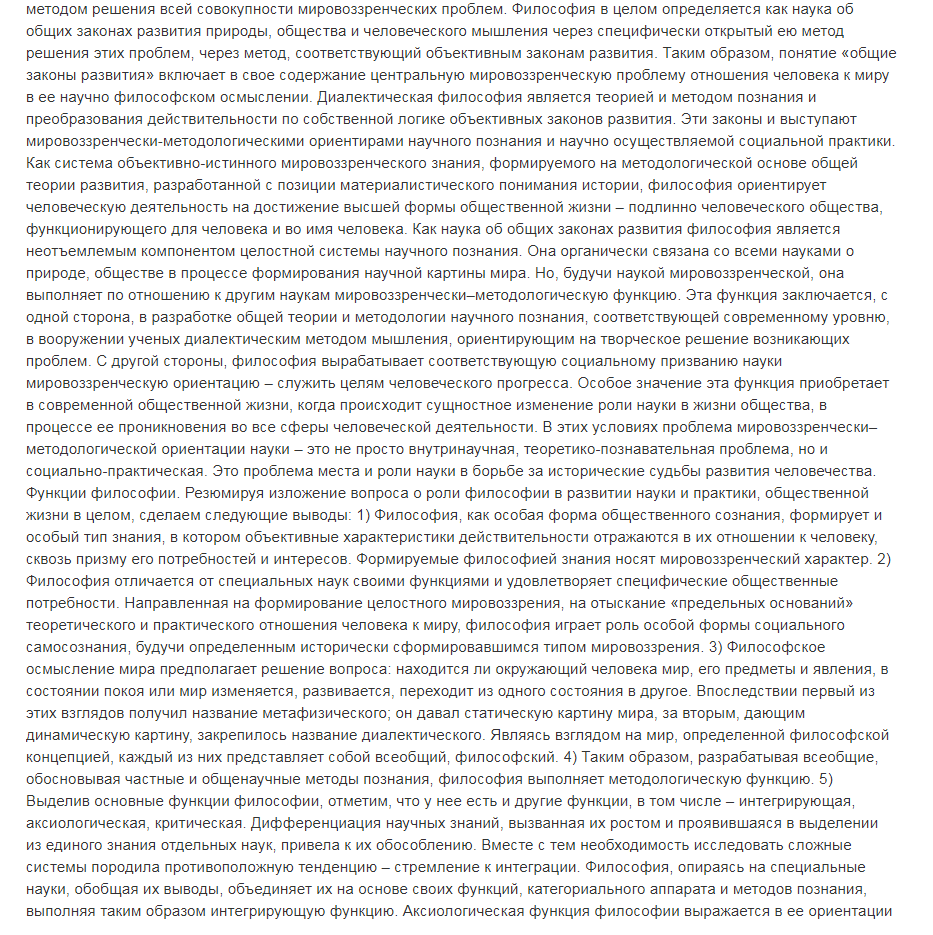 Необходимо форматировать текст.

Для дополнения теоретического материала также вы можете использовать используйте методички, презентации, видео, аудио материалы
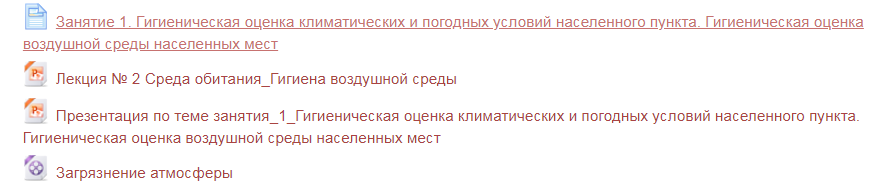 Элемент УМК для ДО презентация
Презентация - это документ с мультимедийным содержанием для визуального сопровождения и наглядного представления теоретического материала, рассчитанного на изучение, в том числе и без помощи преподавателя
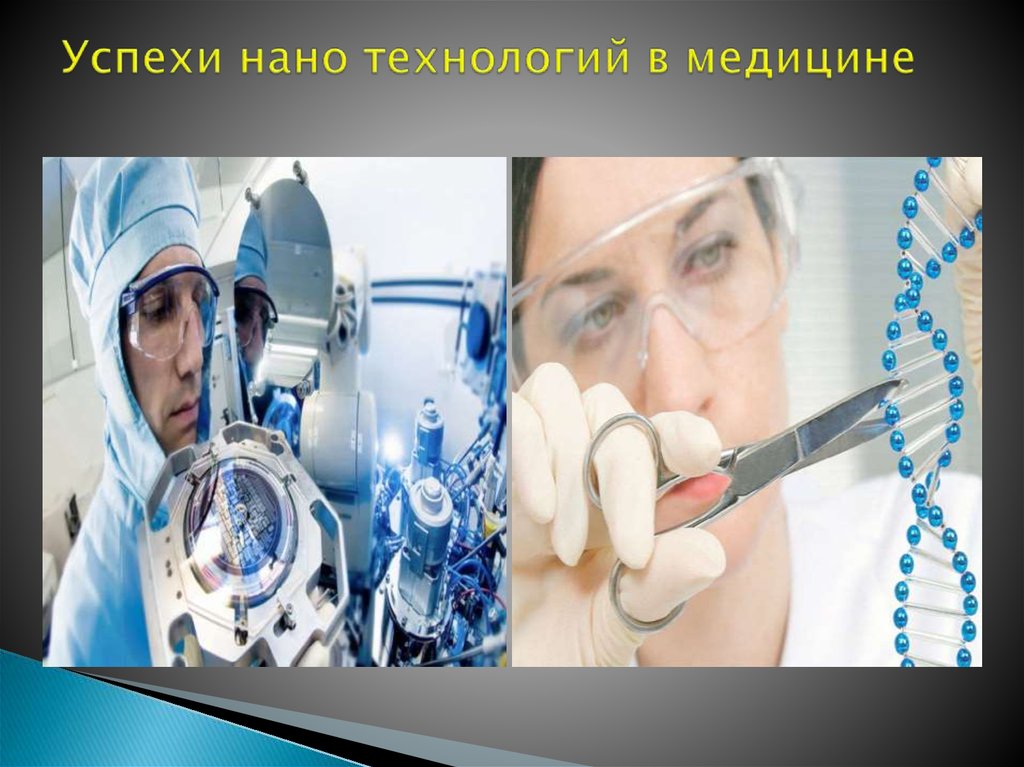 Презентации в виде картинок без комментариев
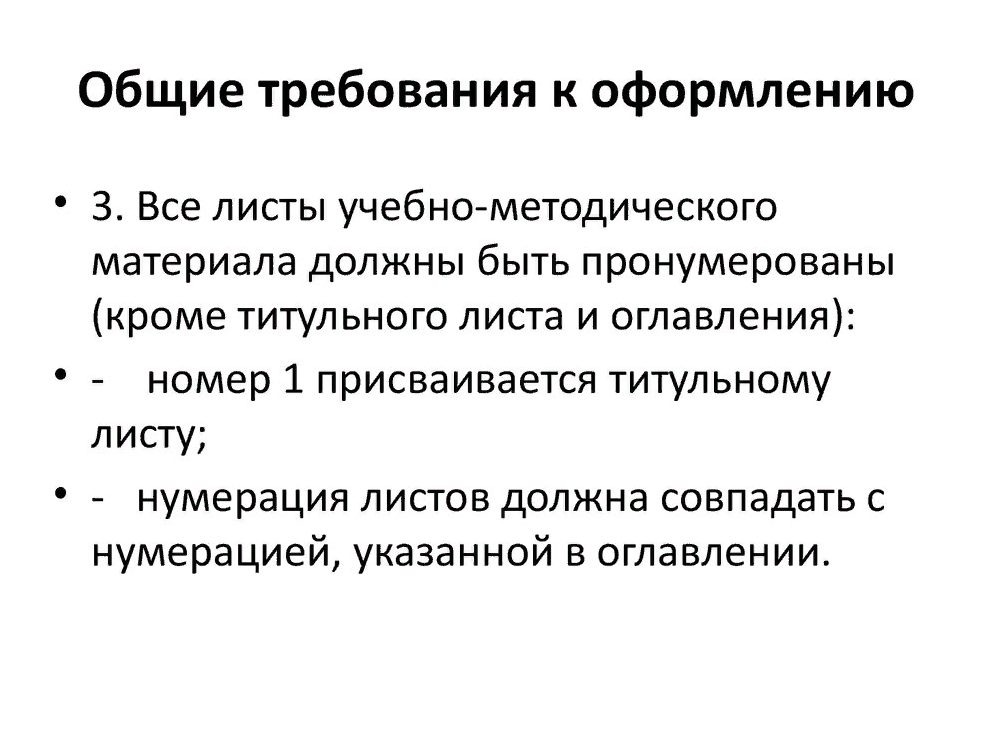 Презентации в виде текста, отсутствует  наглядный представления теоретического материала
Видеолекции практические навыки
ПРАКТИЧЕСКИЕ НАВЫКИ
ВИДЕОЛЕКЦИИ
Содержание видеолекции должно соответствовать рабочей программе курса.
Рекомендованная продолжительность видеолекции 20-25 минут. 
Если планируется запись видеолекции, раскрывающей обширную тему, целесообразно разделить ее на несколько небольших видеороликов.
Содержание практического навыка должно соответствовать рабочей программе курса.
Демонстрация практических навыков может быть представлена в форме: 
- видеоролика; 
- озвученной презентации; 
- хронологической ленты.
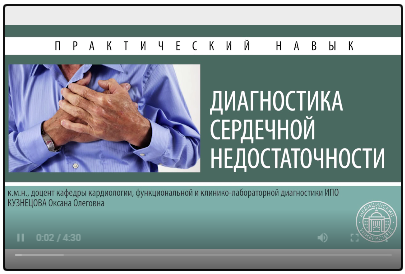 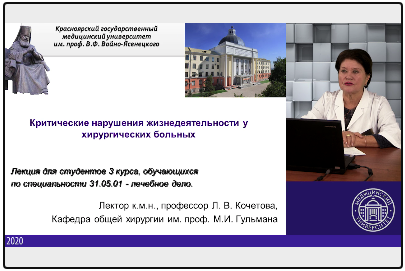 Записанные в студии Университета видеолекции размещаются в электронной библиотечной системе Colibris. 
В дистанционный курс видеолекции добавляются при помощи ссылки.
Система контроля знаний
Письма от слушателей:
«Прорешала ситуационные задачи, а они не оценены, уже 10 дней прошло. Что делать?»
«Проинформировала о выполнении заданий преподавателя, задания так и не оценены и преподаватель не отвечает»
«У меня до сих пор не проверены ситуационные задачи, хотя я их прошла ещё в пятницу»
«В течении обучения не было оценок решенных мной ситуационных задач, загруженных в систему. Не повлияет ли это на итоговую оценку?» и т.д.
В качестве системы контроля  знаний использовать 
тестовые задания

*Ситуационные задачи могут использоваться в виде образовательного ресурса с эталонами ответов в качестве анализа клинических случаев
Наиболее распространенные проблемы возникающие в процессе  сопровождения  УМК для ДО
В УМК для ДО отсутствует куратор! Слушатели не знают к кому обращаться по вопросам обучения
В курсе отсутствует актуальные контакты преподавателя. 
Назначенный куратор никогда не заходил на сайт дистанционного обучения
Преподаватель не проверяет или проверяет не все выполнение слушателем задания
Преподаватель не предоставляет или предоставляет не своевременно в ОДО УМУ ведомость о результатах обучения (по внебюджетным модулям ДПО)
Преподаватель игнорирует наличие слушателей на курсе и не осуществляет сопровождение
Не контролирует соблюдение слушателями временных рамок и не мотивирует обучающихся к завершению обучения
Утверждение УМК для ДО на заседании ЦКМС
На заседании ЦКМС утверждается полный  УМК для ДО соответствующий СТО СМК 8.3.03-20 размещенные на сайте ДО КрасГМУ 
Только после того как курс будет утвержден его передают на рецензирование и утверждение в системе НМО
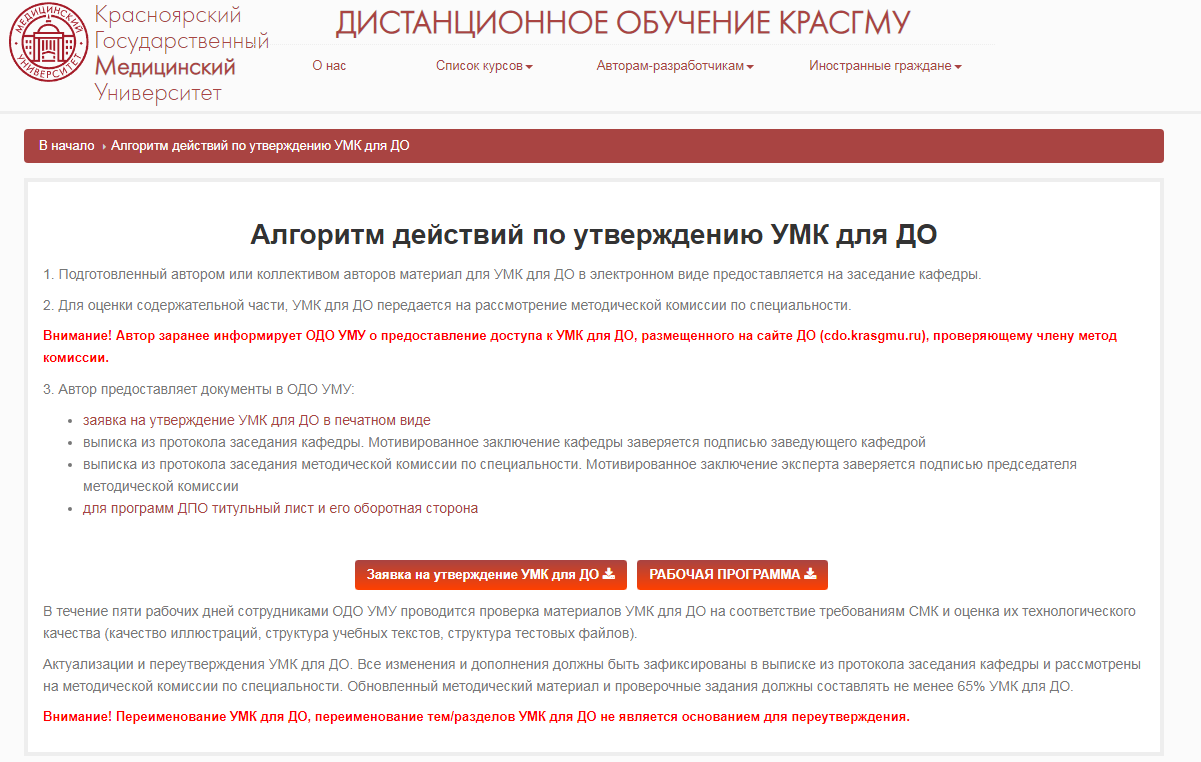 Контактная информация 
Отдел дистанционного обучения:
Заведующий отделом
Резниченко Наталья Сергеевна

Администратор баз данных
Коновалова Анна Анатольевна

Программист
Косолапов Максим Николаевич

Тел. (391) 220-98-32
e-mail: edu@krasgmu.ru,  do@krasgmu.ru